Titel der Folie: Projekttitel des FOSTA-Projekts(Abkürzungen bzw. Akronyme des Projekttitels können in folgender Form  verwendet werden: Akronym – Titel des Projektes)
Feldbreite: 24 cm
Horizontale Position von der oberen linken Ecke: 0,7 cm
Vertikale Position von der oberen linken Ecke: 2 cm
Alle „blauen Felder“ sind Formathinweise und vor der Abgabe bei der FOSTA zu löschen!
Titel
Nach der Überschrift kann in den einzelnen Blöcken mit Fließtext und/oder mit Anstrichen gearbeitet werden.

Alle Texte in den Blöcken: Arial, 12 Pt
Schriftfarbe der Texte: schwarz
Schriftfarbe der Überschriften: rot
Feldbreite: 13,6 cm
Horizontale Position von der oberen linken Ecke: 11,1 cm
Unterste Position des dritten Blocks: Unterkante des linken Blocks
Anordnen der drei Blöcke über Funktion: Vertikal verteilen
Ausgangslage:
…
…
Bild(er)/Grafik(en) zur Darstellung des Projekts
Beteiligte Industriepartner
FOSTA Forschungsprojekt (P xxxx / IGF-Nr. xxxxx x):
…
…
LOGOS der Industriepartner im PA
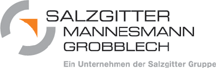 Forschungseinrichtung(en)
Ergebnis:
…
…
…
…
LOGO(S) der Forschungseinrichtung(en)
Gesamtvolumen:	000.000 €
Projektlaufzeit:	xx.xx.20xx – xx.xx.20xx
FOSTA-Projektstatus:
Gesamtvolumen = Fördersumme + vAW in € ohne €-CentLaufzeit: Datum Projektstart – voraussichtliches LaufzeitendeProjektstatus: in Bearbeitung oder abgeschlossen
Titel der Folie: Kurzfassung und Projetnummer des FOSTA-Projekts
Horizontale Position von der oberen linken Ecke: 0,7 cm
Vertikale Position von der oberen linken Ecke: 2 cm
Kurzfassung zu P xxxx
…Text…
Alle Texte : Arial, 12 Pt
Schriftfarbe der Texte: schwarz
Spaltenbreite: 24 cm
Horizontale Position von der oberen linken Ecke: 0,7 cm
Vertikale Position von der oberen linken Ecke: 4 cm
Titel der Folie: Projekttitel des FOSTA-Projekts(Abkürzungen bzw. Akronyme des Projekttitels können in folgender Form  verwendet werden: Akronym – Titel des Projektes)
Feldbreite: 24 cm
Horizontale Position von der oberen linken Ecke: 0,7 cm
Vertikale Position von der oberen linken Ecke: 2 cm
Alle „blauen Felder“ sind Formathinweise und vor der Abgabe bei der FOSTA zu löschen!
Title
Nach der Überschrift kann in den einzelnen Blöcken mit Fließtext und/oder mit Anstrichen gearbeitet werden.

Alle Texte in den Blöcken: Arial, 12 Pt
Schriftfarbe der Texte: schwarz
Schriftfarbe der Überschriften: rot
Feldbreite: 13,6 cm
Horizontale Position von der oberen linken Ecke: 11,1 cm
Unterste Position des dritten Blocks: Unterkante des linken Blocks
Anordnen der drei Blöcke über Funktion: Vertikal verteilen
Initial Position:
…
…
Bild(er)/Grafik(en) zur Darstellung des Projekts
Involved Industry Partners
LOGOS der Industriepartner im PbA
FOSTA Research Project (P xxxx / IGF xxxxx x):
…
…
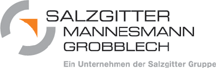 Research Center(s)
LOGO(S) der Forschungseinrichtungen
Results:
…
…
Total amount:		000,000 €
Duration:		xx/xx/20xx – xx/xx/20xx
FOSTA-Project Status:
Gesamtvolumen = Fördersumme + vAW in € ohne €-CentLaufzeit: Datum Projektstart – voraussichtliches Laufzeitende mm/dd/yyyyProjektstatus: in progress oder completed
Titel der Folie: Kurzfassung und Projetnummer des FOSTA-Projekts
Horizontale Position von der oberen linken Ecke: 0,7 cm
Vertikale Position von der oberen linken Ecke: 2 cm
Abstract P xxxx
…Text…
Alle Texte : Arial, 12 Pt
Schriftfarbe der Texte: schwarz
Spaltenbreite: 24 cm
Horizontale Position von der oberen linken Ecke: 0,7 cm
Vertikale Position von der oberen linken Ecke: 4 cm